جامعة بغداد
كلية الادارة والاقتصاد
قسم الادارة الصناعية
التصميم وطرق التصنيع
Lecture 6
Asst. Prof
Dr. Harith Y. Maan
الحرارة المتولدة Developed Heat
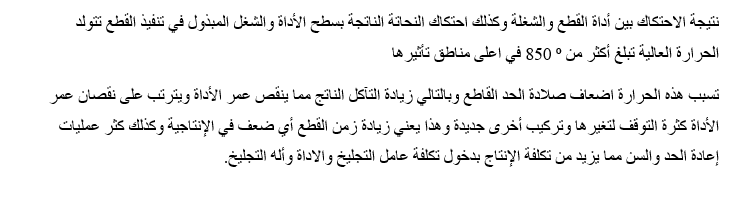 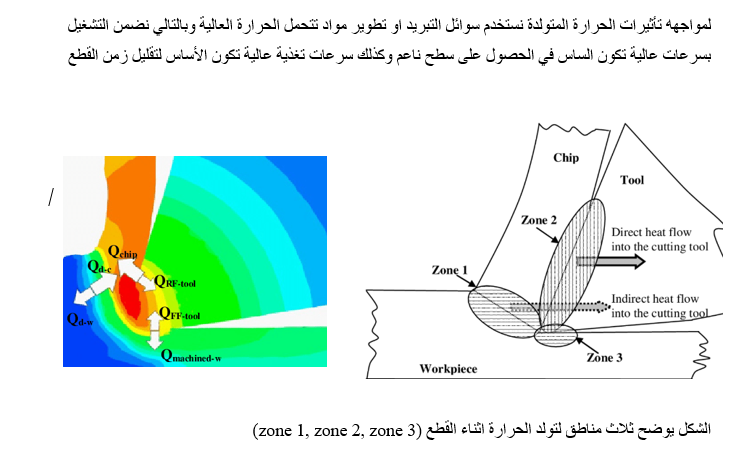 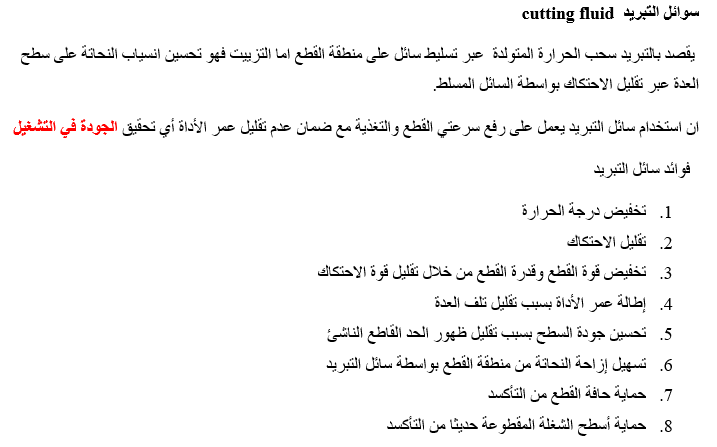 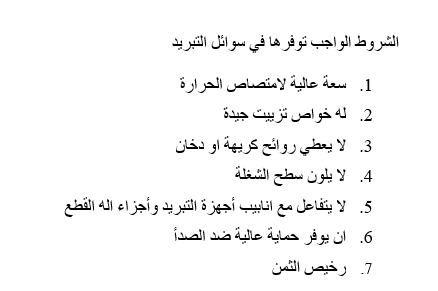